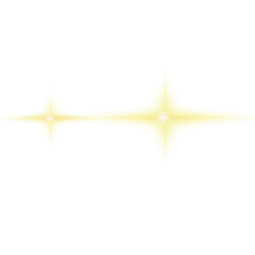 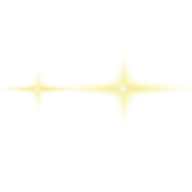 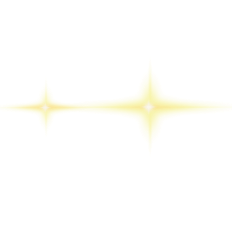 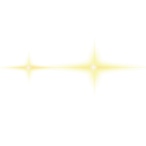 中
国
合同智能核对和自动录入
中海物业海潮机器人团队
作品信息 App Information
参赛作品 entries：
队伍名称 Team Name： 中海物业海潮机器人
队伍成员 Team Member：梁杰、沈雷、熊新平、刘成、陈伟斌、杜圣春
队伍口号 Team Slogan： 勤练内功、提升效率
所在单位和部门/专业 Enterprise :中海物业管理有限公司 信息科技部
作品应用场景 ：财务和法务
作品应用项目：应用于中海物业各分子公司，可拓展应用至中国建筑所有企业
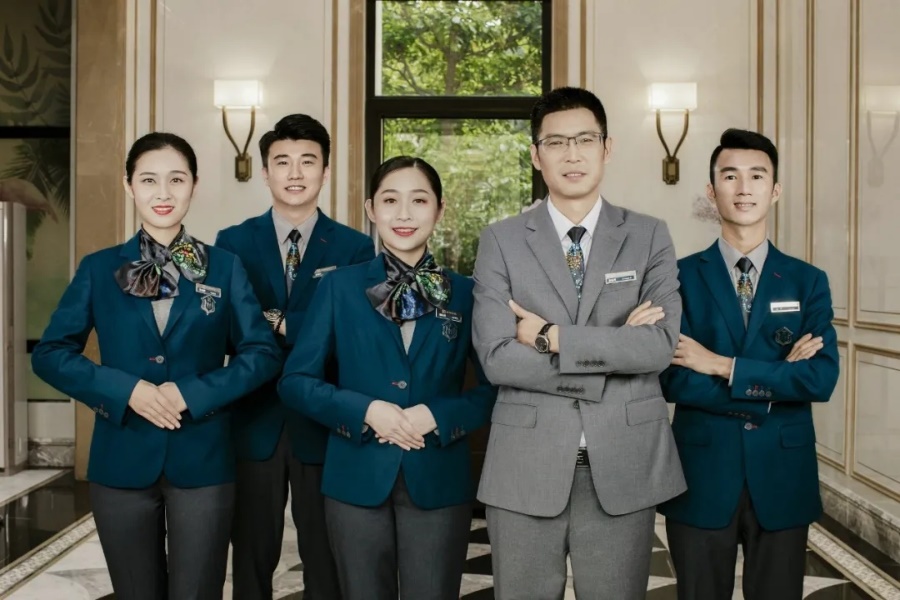 3
中海物业实施业务背景
一、需求分析&背景介绍
Requirement analysis
随着全球数字化转型的进一步推进，包括物业在内的各行各业都在积极提升企业数字化水平。在数字化转型过程中，会存在大量新旧系统、总公司与分子公司系统共存的问题，这些系统中全部实现API接口的连通，会存在较大困难和制约。同时企业中仍存在大量人工审核，人工录入的体力工作，大量消耗企业资源。因此数字化转型过程中急需RPA+AI的介入，打破最后一公里的瓶颈。
需求分析
中海物业正加快推进数字化转型，在梳理数字化业务流过程中，发现合同业务流的核对和传递存在诸多阻塞点。而RPA+AI+OA深度融合方案正好解决了这个痛点，该功能全面启用后每年将能为公司节省707人天，并且合同准确性提升至100%。减少合同篡改或失误带来的风险成本、系统操作的培训教育成本以及重复录入核对的人力成本。
业务背景
4
中海物业实施流程痛点
一、需求分析&背景介绍
Requirement analysis
效率低
每份合同均需自行登录一体化系统手工重复录入，填写的信息繁多易错且存在部分专业术语需学习成本
法务和财务逐份合同核对电子件和盖章扫描件，耗时长
痛点
数据量大
合规篡改风险
公司每年2万合同，每份合同20分钟且使用人数众多，大量消耗合同发起人填写时间，消耗法务和财务的重复核对时间。
存在盖章的合同件与领导审核的电子合同件不一致风险，存在盖章不规范以及盖章单位不符的风险
执行流程图
Execution Flow Chart
合同智能核对和录入实施前后业务流程对比
全流程手工执行
机器人部署前
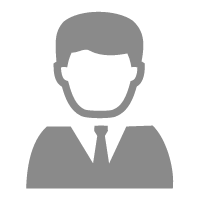 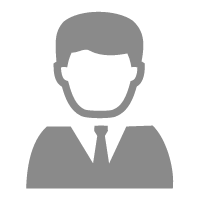 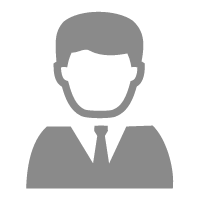 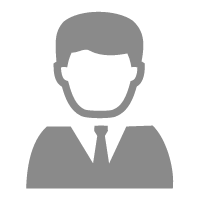 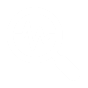 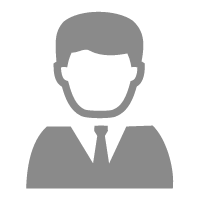 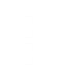 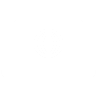 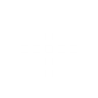 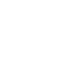 人工耗时20分钟/份
员工填写OA合同审批单
法务手工核对合同扫描件
员工手工登录财务一体化
按财务一体化填写规则录入合同
财务核对一体化合同
3分钟
5分钟
1分钟
8分钟
3分钟
RPA+AI+OA深度融合自动处理流程
机器人部署后
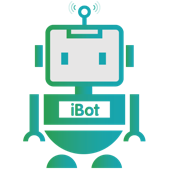 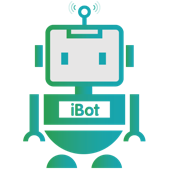 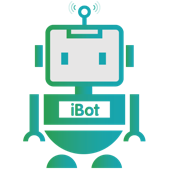 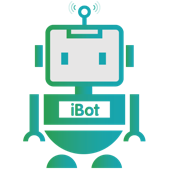 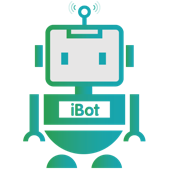 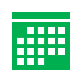 人工耗时4分钟/份
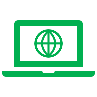 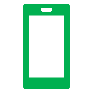 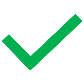 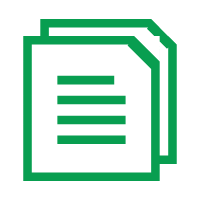 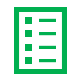 员工填写OA合同审批单及
一体化前置选项
OCR和NLP核对合同扫描件信息法务仅处理异常
使用接口单点登录一体化平台
自动录入合同信息
自动登记执行
取消财务核对
3分钟10秒
50秒
0分钟
0分钟
0分钟
机器人耗时3分钟，在服务器24小时运行，不占人工耗时
部署准备
Execution Flow Chart
RPA+AI+OA深度融合部署前的准备工作
中建财务一体化平台用于七家上市公司，一百多家子公司，平台修改优化需多方考虑。
因此采用非侵入式的RPA方案，优化中海物业内部业务流，形成RPA+AI+OA深度融合方案。
1、在合同审批流程的申请人上传合同扫描件和法务审核之间  加入RPA处理节点。
               2、将财务一体化合同填写页独有的字段信息前置到OA合同审批单，由申请人提前填写完成。

               1、在财务一体化合同页提前抓取7万条银行开户行信息，以导入OA中供申请人选择。
               2	、提前调好pycharm的django项目实现单点登录财务一体化平台。
        
              1、在easyDL提前标注训练超500份合同关键字段，以提高NLP准确率
              2、提前调试和接入OCR数字识别，OCR高精度文字识别，OCR印章识别
OA
RPA
AI
五、模式和技术创新性
Mode and Technological Innovation
一、RPA与OA、AI的深度配合：
1、为RPA机器人设置OA的审批节点，及时获取新任务，同时将RPA运行结果及时填入OA审批中并流转/退回，形成一个工作业务流程自动闭环。
2、将财务一体化系统中需人为判断，手动选择的选项和内容，前置到OA审批表单中由用户进行选择，已实现录入一体化合同过程无需人机交互，一次性录入完成。
3、在RPA的协助下，利用AI识别合同扫描件信息，并把相关判断和内容提醒填入OA审批单中以便后续法务节点及时获知信息及针对性处理

二、借助百度AI基础能力，提升合同审核效率
1、对百度AI提供的基础能力进行整合提炼，以匹配公司需求。因使用的是基础能力，因此可自由组合足够灵活。
2、借助百度OCR文字高清版识别，图片识别、印章识别能力，以及利用easyDL自学习的NLP自然语言能力。获取合同盖章扫描件中的非结构性内容，并抽取形成结构性字段进行比对，减轻财务和法务核对工作量。
3、利用百度文本纠结能力，对合同文本出现的错别字等信息进行提示，及早发现失误。
六、方案价值与收益
Solution Value and Revenue
项目收益统计：
公司每年两万份以上合同需要处理。
一、原有模式：每份合同需要花费合同发起人10分钟以上进行一体化合同录入，需要花费财务3分钟审核录入的合同是否符合条件，需要花费法务5分钟以上进行合同合规比对操作。不考虑培训学习成本，篡改风险的情况下，每年需要消耗18*2=38万分钟即6333小时。

二、RPA+AI模式：合同无需发起人进行重复录入，亦无需财务进行审核，法务的从合同合规对比的工作变更为仅处理特殊异常情况仅需1分钟，即每年仅消耗1*2=1万分钟即166小时。

通过对比可发现，总耗时减少了6167小时/年。并且录入准确性提升至100%，减少篡改或失误带来的风险，培训
教育成本和反复退回修改耗时。同时时效性高，RPA实现24小时工作，录入核对均能在任务来后半小时内完成处理，较此前一周内完成大幅提高效率，提升合同处理时效性。
推广价值：
该方案无需财务一体化厂商和OA厂商支持，可快速实现，适合应用于中国建筑各分子公司，收益的价值将数倍
的增加。